ПРЕЗЕНТАЦИЯ  СКАЗКИ «МАША И МЕДВЕДЬ»  Журавлева И.Г., воспитатель 8 гр. МБДОУ№144 
г. Воронеж
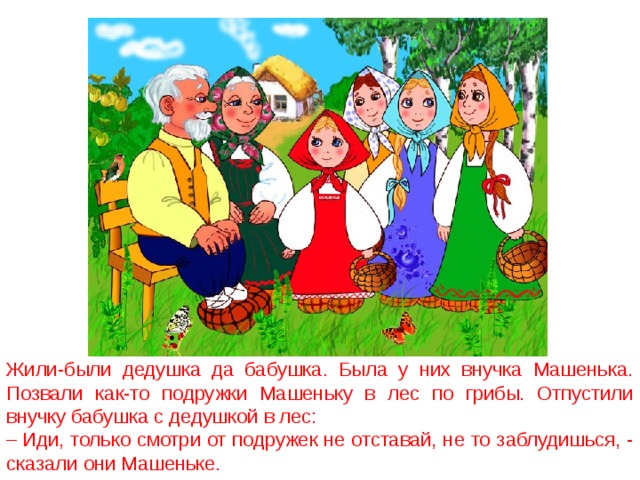 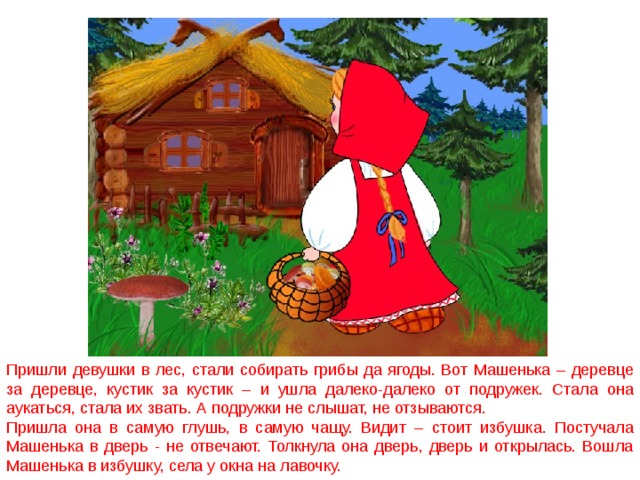 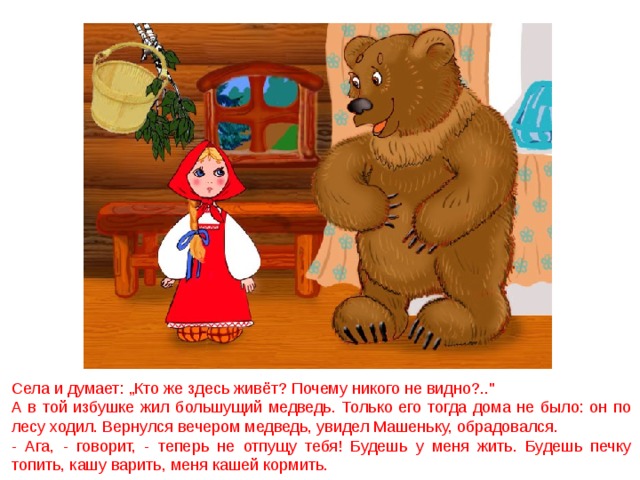 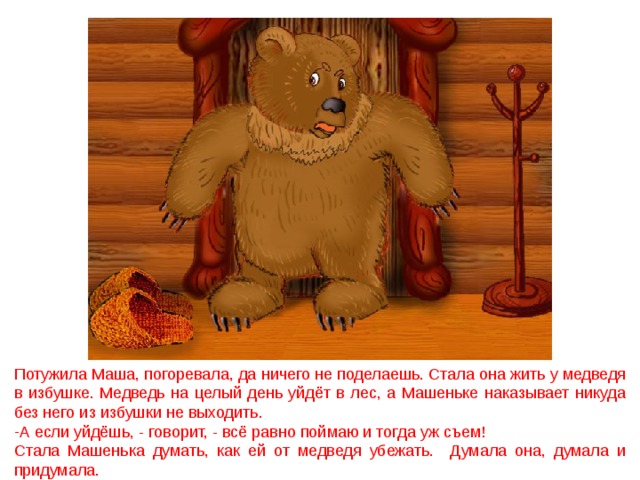 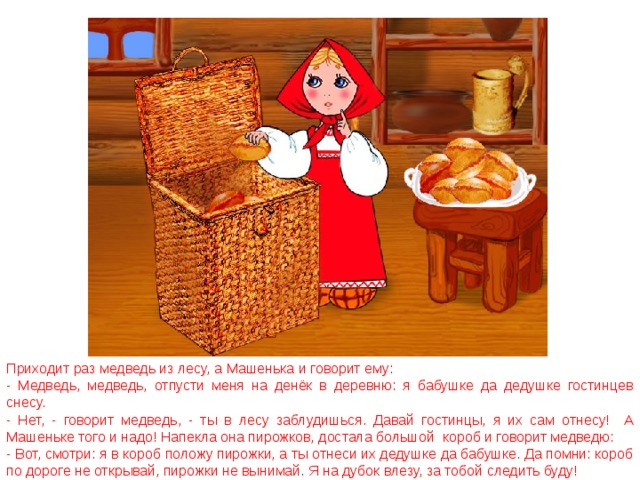 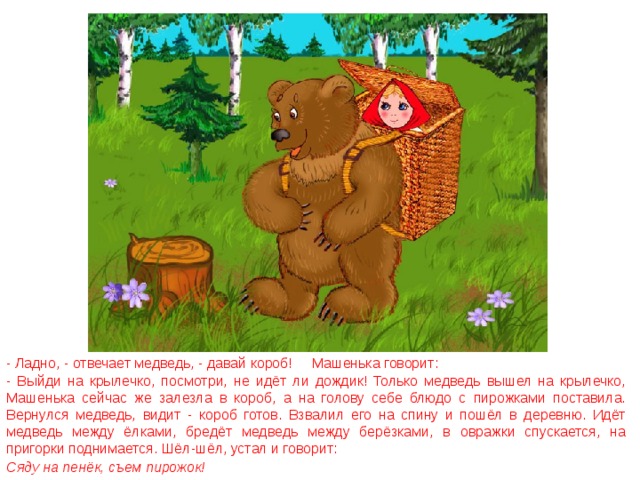 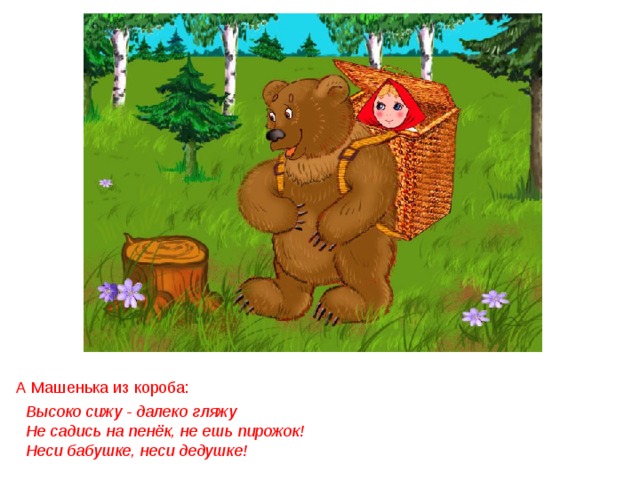 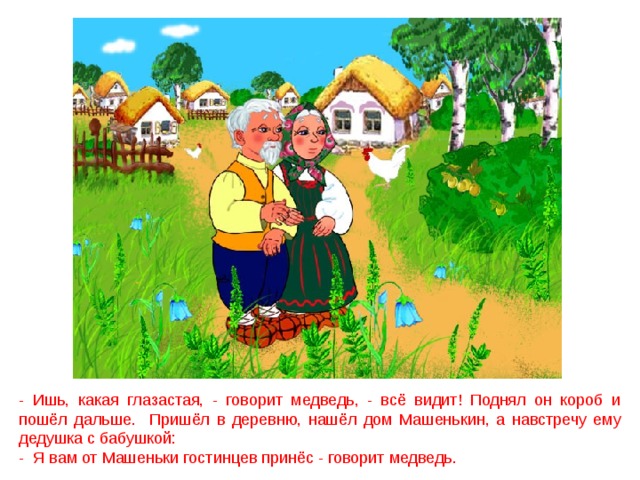 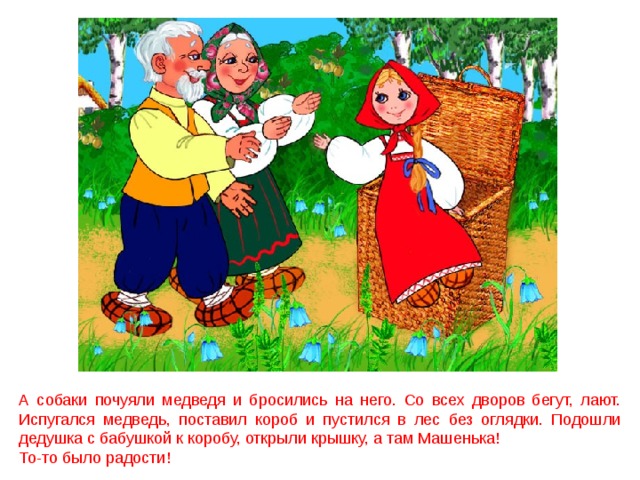 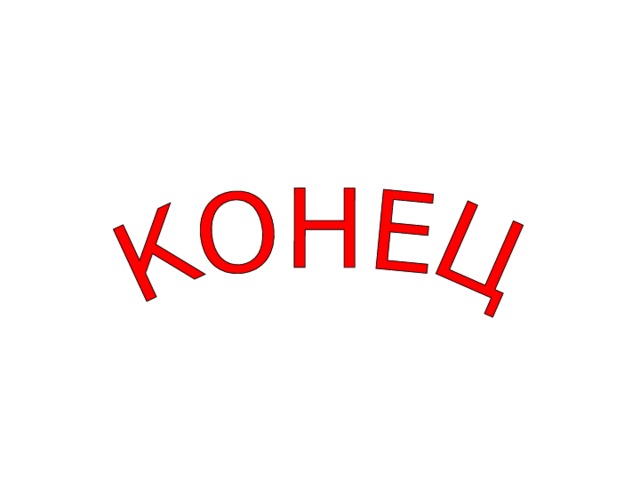